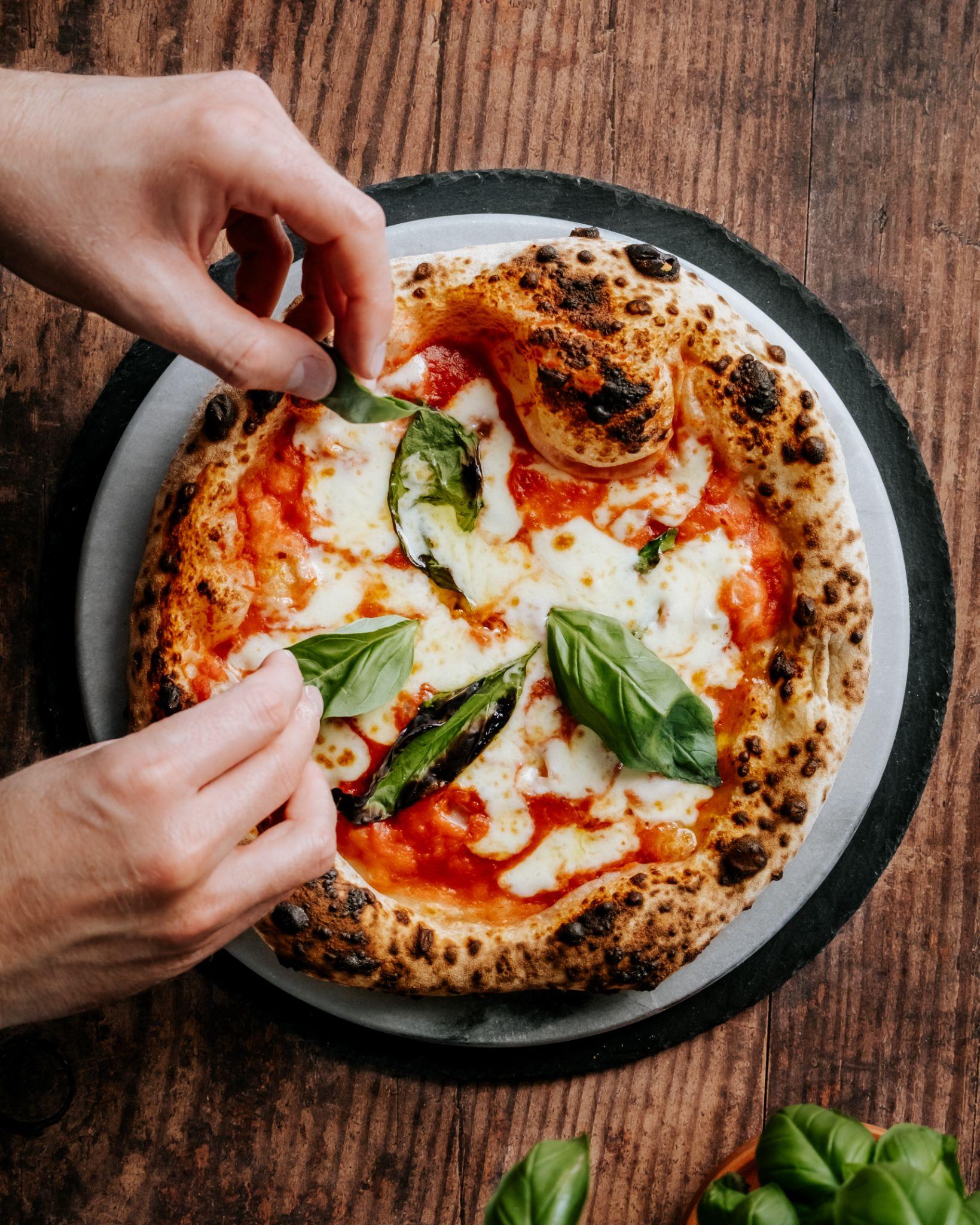 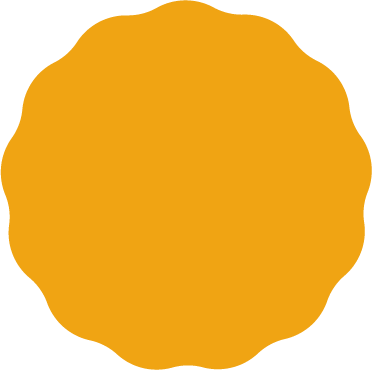 11$
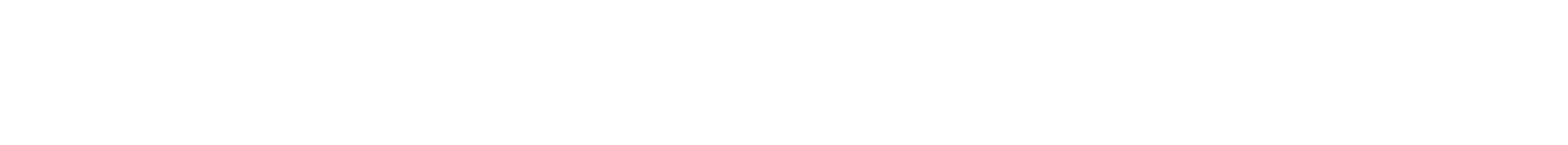 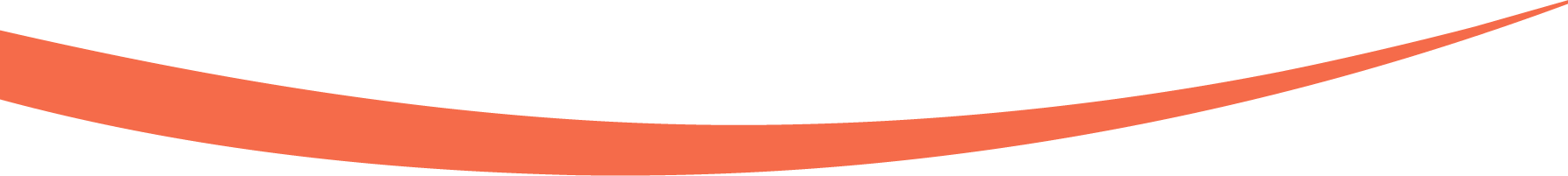 Best price
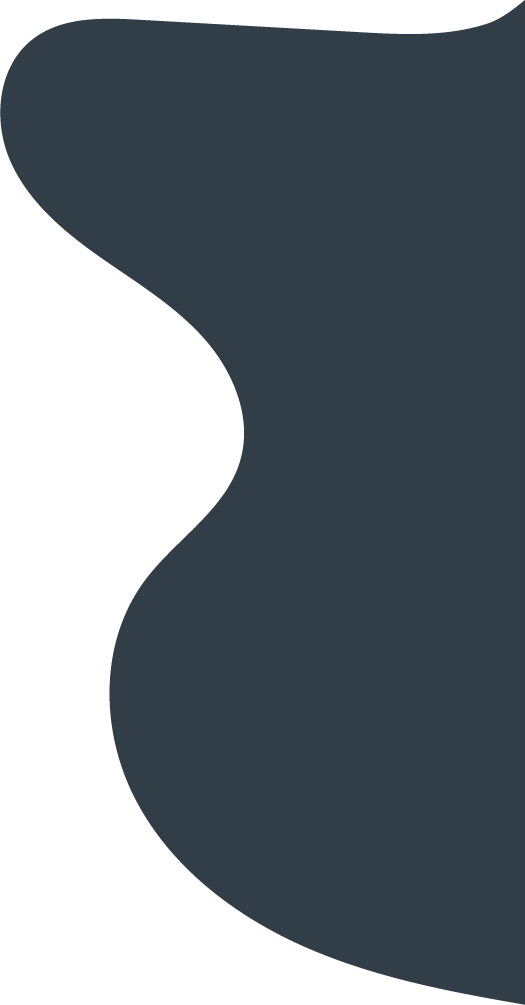 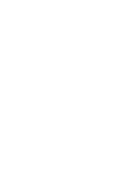 PIZZA MENU
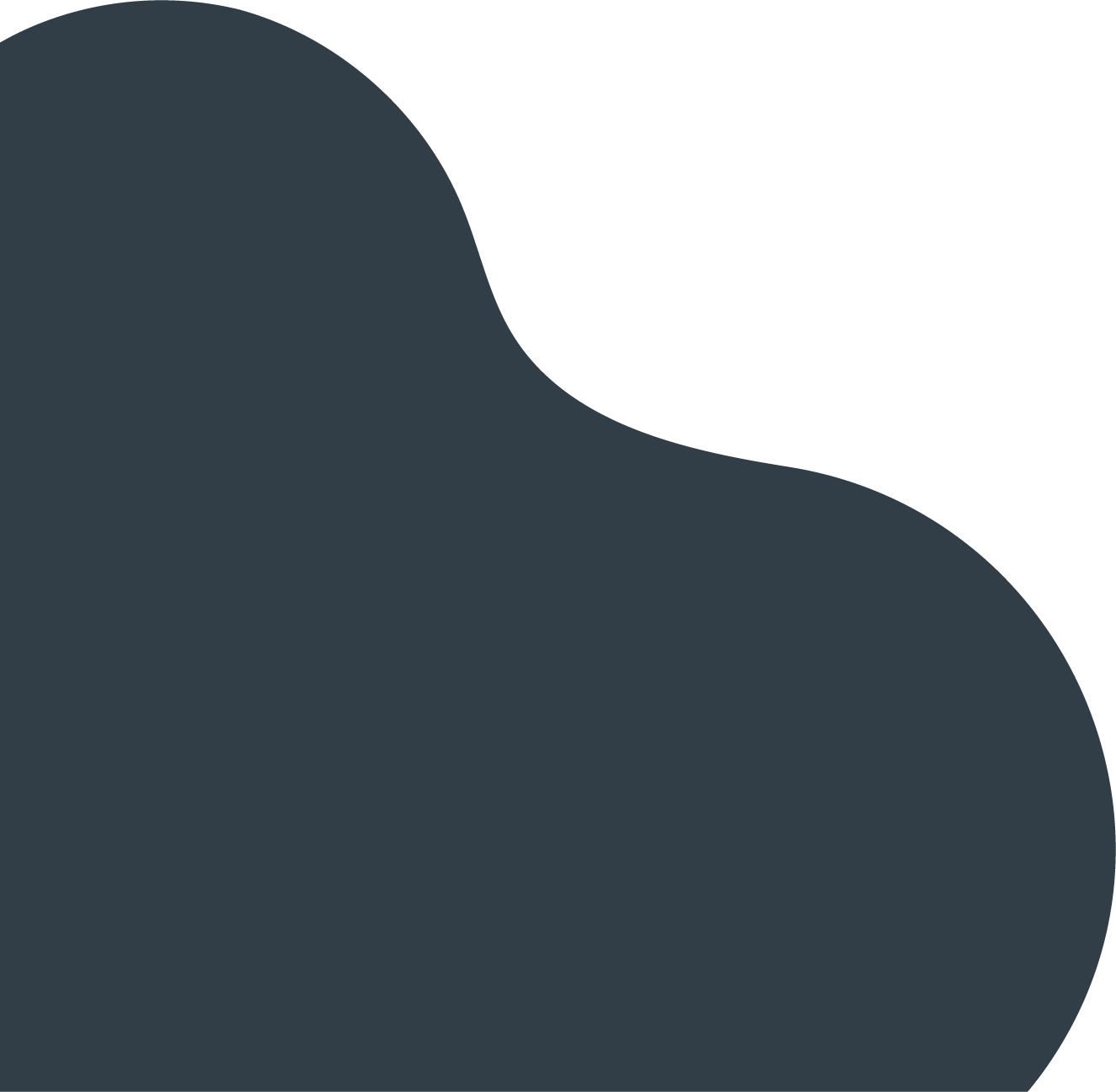 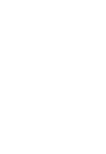 Delicious
FUSCE GRAVIDA FERMENTUM LECTUS EGET SODALES. MAECENAS METUS ANTE, FACILISIS QUIS AUGUE EU, PORTTITOR ELEIFEND EX.
DELIVERY OF ORDERS: (123) 456-7890
LOCATION OF THE PIZZERIA
74325 Shannon Coves Apt. 009, Port Cesarbury, Bilzen
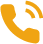 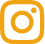 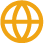 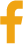 instagram.com/username
facebook.com/username
(123) 456-7890
domain.ltd
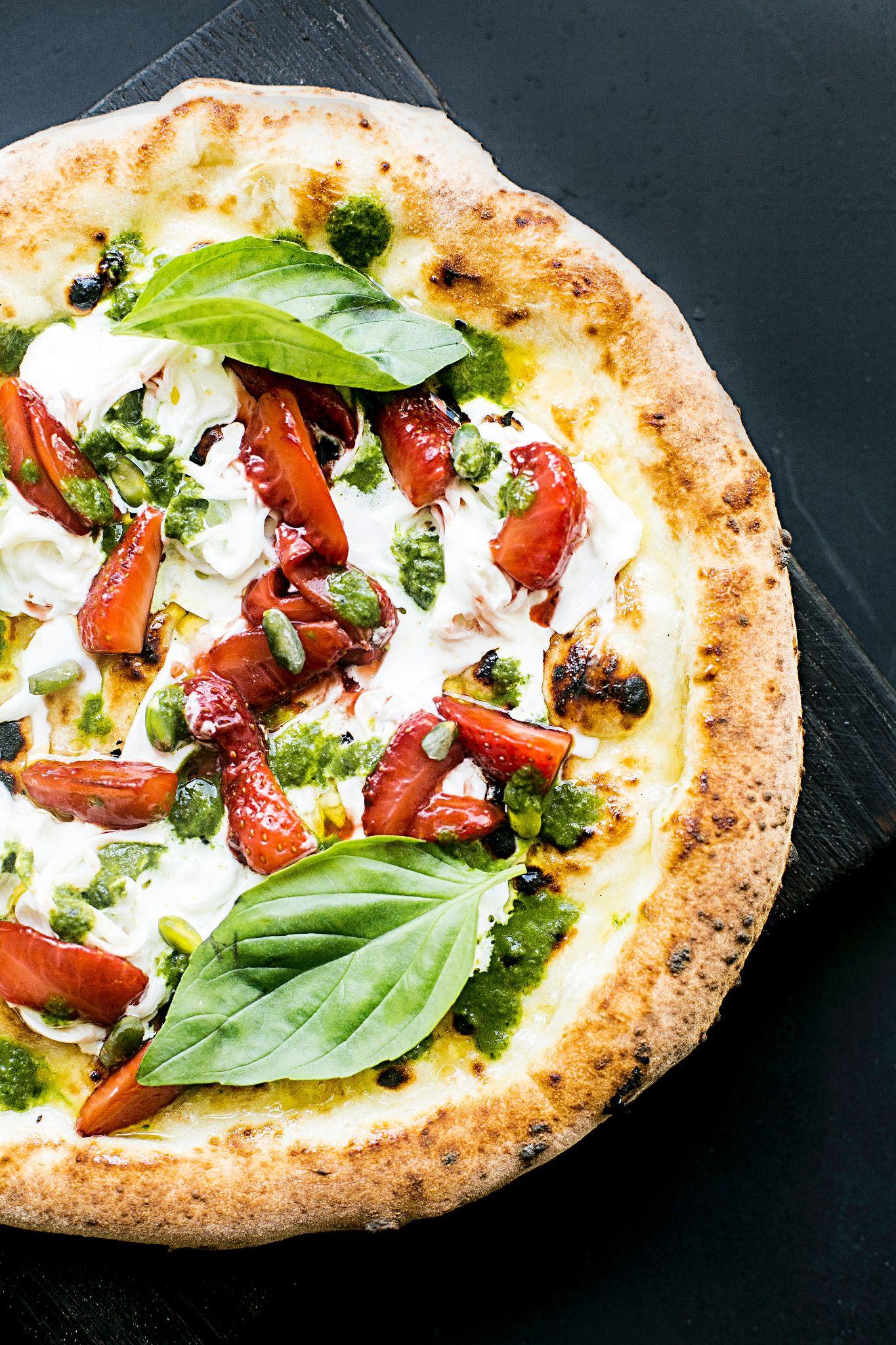 Classic
Premium
PIZZA
PIZZA
$16.00
$17.50
VEG. FANTASTIC
PARTY LOWER
Quisque interdum tempus mollis. Duis gravida efficitur sem tincidunt porttitor.
Nullam et eros vitae ante vestibulum viverra. Nunc vel convallis risus magna.
$13.50
$18.00
CHEESE BLAST
MUSHROOM RIOT
Nullam congue placerat ornare. Sed eleifend tincidunt diam blandit urna.
Maecenas tempus orci ut augue hendrerit rutrum. Etiam vel tincidunt tellus.
$14.00
$11.00
TOMETINO
SZECHAN GARDEN
Sed tincidunt, risus sit amet elementum feugiat, quam elit tristique risus turpis.
Aliquam posuere nulla nibh, ac mollis mi tincidunt magna velit, elementum mauris.
$12.10
$19.25
MARGHERITA
MEXICAN FASHION
Cras nibh nibh, porta id sapien ac, dictum imperdiet lectus et ligula non.
Vestibulum eu rutrum lacus. Fusce quis ultrices leo morbi eget arcu in justo risus.
$18.00
$16.70
CORN CAPSICUM
ITALIAN SPECIAL
Vestibulum tempus sapien et odio laoreet posuere. Donec dignissim varius est.
Sed malesuada nunc ante, vel porttitor augue ornare suspendisse nunc.
Exotic
Sandwiches
PIZZA
& BREADS
$17.00
$11.20
PANEER MAKHNI
CHICKEN SANDWICH
ligula cursus placerat sed nec quam. Fusce leo nulla, tempor in interdum orci.
Cras nibh nibh, porta id sapien ac, dictum imperdiet lectus et ligula non.
$12.50
$15.70
THE BURGER
CHOCOLATE DESSERT
Quisque interdum tempus mollis. Duis gravida efficitur sem tincidunt porttitor.
Vestibulum tempus sapien et odio laoreet posuere. Donec dignissim varius est.
$14.00
$9.00
BARBECUE SPECIAL
PLANE GARLIC BREAD
Sed tincidunt, risus sit amet elementum feugiat, quam elit tristique risus turpis.
Sed malesuada nunc ante, vel porttitor augue ornare suspendisse nunc.
$16.20
$7.70
PINEABITE SPECIAL
CHEESE GARLIC BREAD
Sed tincidunt, risus sit amet elementum feugiat, quam elit tristique risus turpis.
Vestibulum eu rutrum lacus. Fusce quis ultrices leo morbi eget arcu in justo risus.
Soups
Ice Cream
& SALADS
& BEVERAGES
$13.50
$9.60
UNLIMITED SALAD
CHOCOLATE ICE CREAM
Nullam et eros vitae ante vestibulum viverra. Nunc vel convallis risus magna.
Sed malesuada nunc ante, vel porttitor augue ornare suspendisse nunc.
$17.00
$6.10
COLD DRINKS TIN
SALADS OF THE DAY
Cras nibh nibh, porta id sapien ac, dictum imperdiet lectus et ligula non.
Quisque interdum tempus mollis. Duis gravida efficitur sem tincidunt porttitor.
$12.60
$7.00
SOUPS OF THE DAY
MINERAL WATER
ligula cursus placerat sed nec quam.
Fusce leo nulla, tempor in interdum orci.
Vestibulum eu rutrum lacus. Fusce quis ultrices leo morbi eget arcu in justo risus.
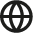 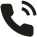 PHONE: (123) 456-7890
SITE: domain.ltd